Resources and Events for August/September 2020Student, Family, Community & Instruction Department
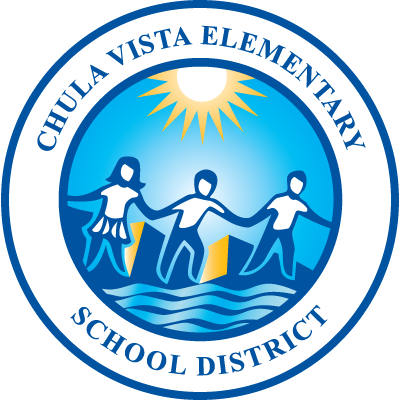 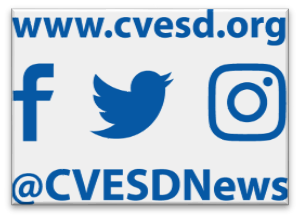 Community
CVESD
Open Family Resource Centers:Open Door at Palomar High  (619)470-4840Beacon at Vista Square Elem. (619) 422-9208New Directions at Rice Elem. (619) 691-5301
Computer2kids, low cost computers.        $50-$150, includes one year of Technical Support, with  Micro Soft Office. Register today by: www.c2sdk.org ( 2 week backlog, pick at 8324 Miramar Mall, San Diego, CA 92121)
https://2020census.gov/  (email, phone, mail)
www.chulavistalibrary.com (tutor.com for k-12)
Christian's Big Heart 5k Virtual, Aug. 29th-Sept. 2nd   https://www.cristiansbigheart.org/    
Call 2-11 for Up to Date County Resources
COVID Updates on Messages from Superintendent, Meal Service   locations, FAQ’s:  website banner www.cvesd.org/home
Virtual School Readiness Classes ( Eng/Span)  start Sept.14th 
Youtube Channels: CVESD PE ( Physical Ed./Health & Wellness), CVESD VAPA (Visual & Performing Arts), CVESD MTSS ( Mental Health Quick Tip of Co regulation)
Social Emotional Learning Resources: www.cvesd.org>parents>my child’s learning> social emotional learning
Enrollment: www.cvesd.org> PARENTS tab> Welcome to Enrollment tab
Parent Help Line for Office 365/TEAMs: (619) 409-6638         Monday through Friday, 8:00 a.m. – 5:00 p.m., leave message to receive call back.
Prepared by Angelica Maldonado, Parent Engagement Liaison  (619) 425-9600 Ext. 1465, angelica.maldonado@cvesd.org